Hypertension Quality Improvement Resource - Visual Summary
Winter 2021
A set of tools and resources put together by East Midlands Cardiovascular disease prevention network to help ensure best practice
[Speaker Notes: The T&F Group agreed that we wanted the resource to be: 
Succinct and visual– with extra information added to slide notes for those who are interested and further signposting. 
To encourage PCNs and ICSs to explore their own data, to support them in recovery, improving targeting, optimising and prioritising.
To present a multi-agency, coherent, collaborative approach
Implementation – a support offer for implementation, not just provision of information]
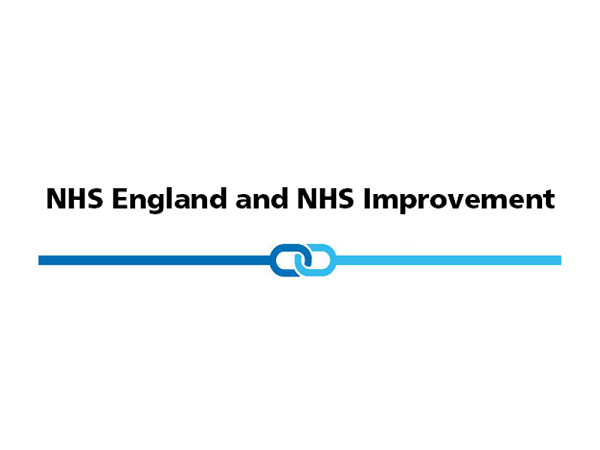 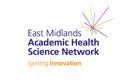 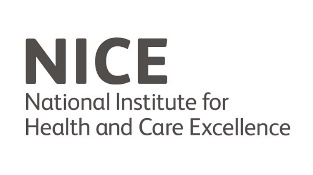 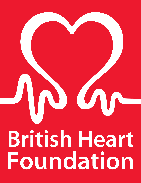 Welcome
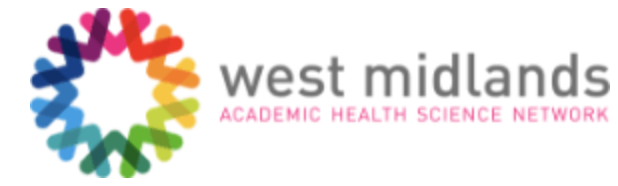 This resource includes:
Local data tools for exploring your current position with the national ambitions for hypertension in comparison to others at practice and ICS/STP level. 
Good practice examples to support improvement in CVD prevention and outcomes in primary care. 
Workforce development and support

This resource is for those working in PCNs and ICSs to use, to improve CVD prevention and meet the PCN CVD DES for hypertension. It looks to reduce the gap between observed versus expected numbers of hypertension cases whilst considering the inequalities that exist in CVD prevalence, risk factors and those who come through optimal care.
[Speaker Notes: The introductory slide demonstrates the multi-agency approach taken, explains the aims of the resource and how we envisage it being used. A clear contents table is visible as some may only be interested in aspects of the resource (support for quality improvement)]
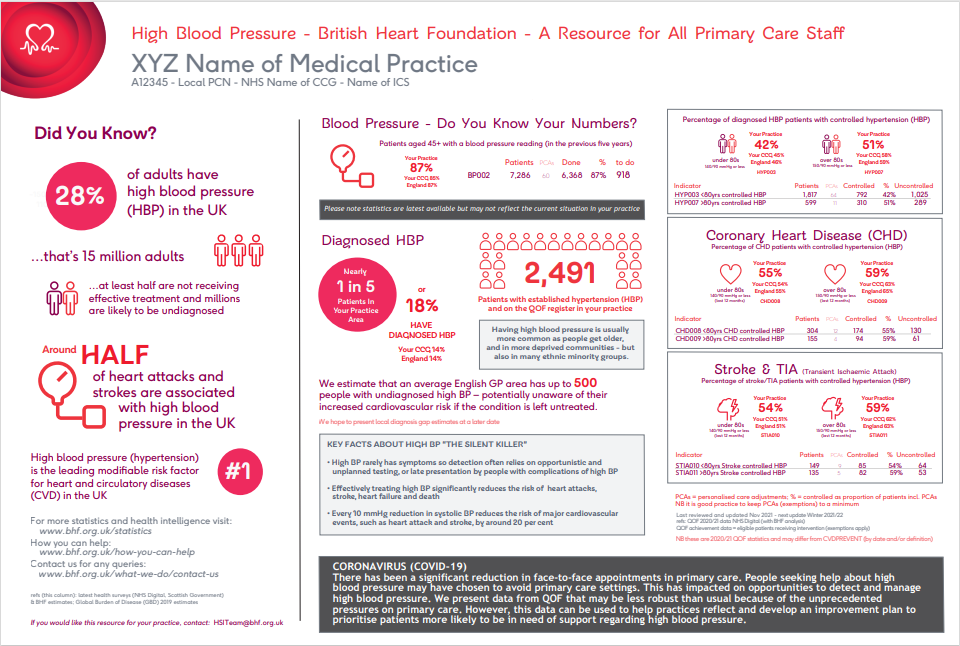 BHF  - practice level data on hypertension

Use this to know your numbers at practice level in comparison to your CCG and England

For your local practice data, please contact:
HSITeam@bhf.org.uk
[Speaker Notes: It provides data for practices to help with understanding the size of the problem locally, and comparison with average performance being achieved by CCG and England.]
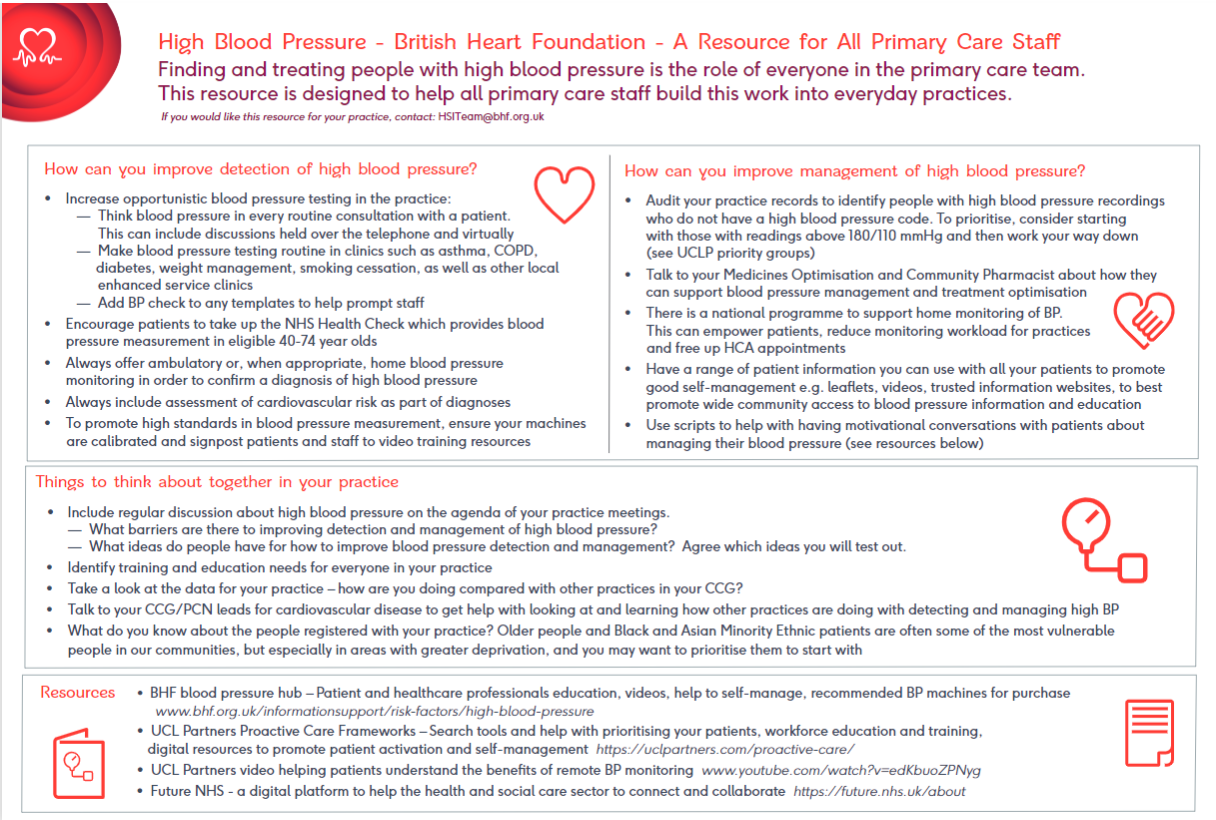 Includes prompts and easy steps that practice staff can take to improve detection and management 

For your local practice data please contact:
HSITeam@bhf.org.uk
[Speaker Notes: It also includes some simple prompts to help with thinking about easy steps that practice staff can take to improve detection and management.]
National cardiovascular disease prevention packs
Developed by National Cardiovascular Intelligence Network (NCVIN) as means of supporting the implementation of the national ambitions on the diagnosis and treatment of hypertension, by showing opportunities in CVD prevention. 

There are packs available for:
Each ICS/ STP, reporting: ICS/STP, CCG, PCN and practice level information if requested. The packs also contain information on risk factors and NHS Health checks in addition to diagnosis and treatment of Hypertension and AF 


How to use the packs – packs show:
How well you are doing in detecting and treating hypertension
Your biggest opportunity for improvement
Your variation



Visual examples of the graphs included in the packs follow on the next 3 slides
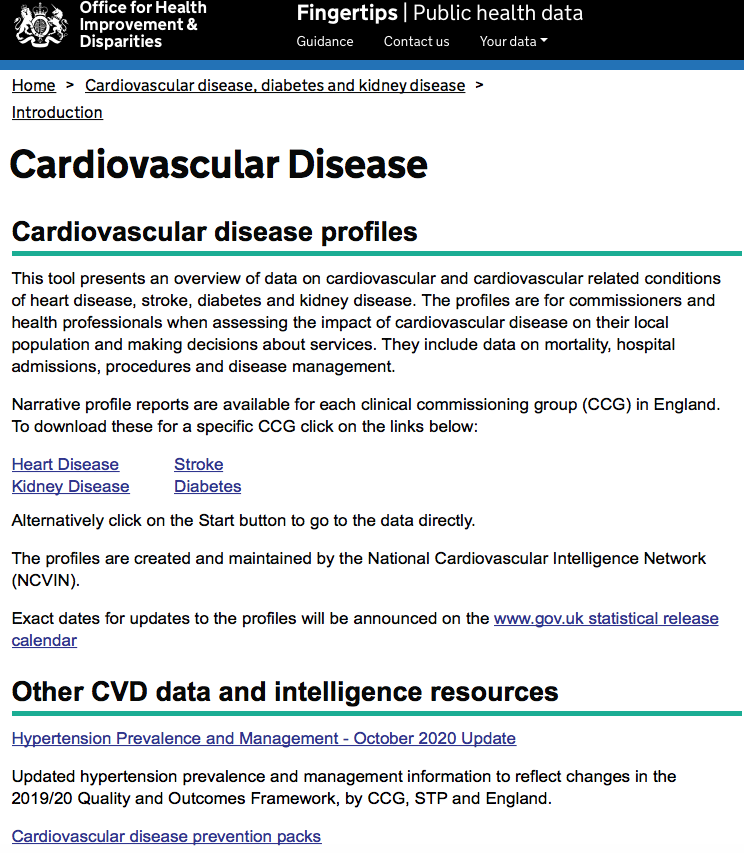 *Please note the packs contain 2019/20 information and therefore represent a primary care pre-pandemic baseline
[Speaker Notes: Aims to illustrate:
Variation in diagnosis and care
Estimate or quantify the number of people required to be diagnosed or treated to meet the ambitions
Identify good practice or areas for quality improvement]
Example 1: Are all people we expect to have hypertension diagnosed?
% of expected number diagnosed
All packs provide hypertension detection and treatment data.  This is an example STP pack showing for each CCG the number of people to diagnose to meet the national ambition
% left to diagnose
 to meet ambition
Illustrates variation in diagnosis 

Estimated number required to be diagnosed to meet the national ambition

Identifies good practice or areas for quality improvement
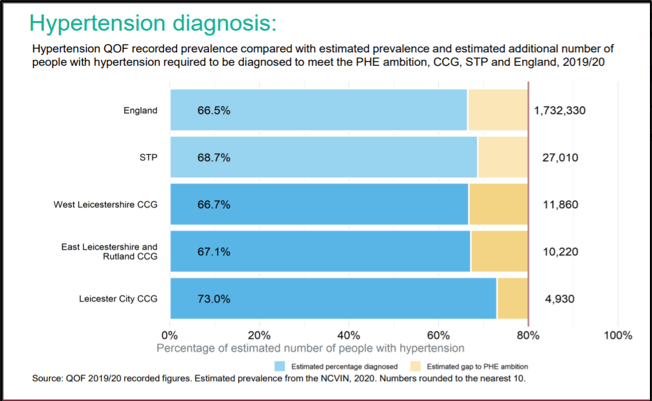 Number of people 
to diagnose to 
meet ambition
Hypertension 
diagnosis ambition
[Speaker Notes: All packs provide hypertension detection and treatment data.  This is an example STP pack showing for each CCG the number of people to diagnose to meet the national ambition.

*Please note the packs contain 2019/20 information and therefore represent a primary care pre-pandemic baseline]
Example 2: Hypertension diagnosis at GP level
There’s also the ability to view the data at practice level – here illustrating large within CCG variation.
High numbers at 
GP level
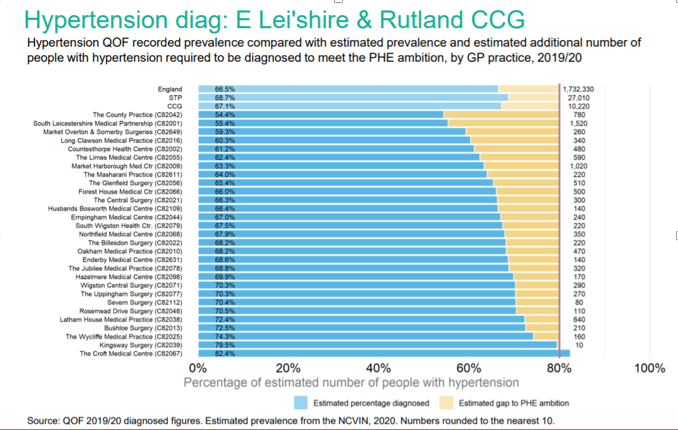 Data available at practice level
Within 
CCG 
variation
[Speaker Notes: There is the ability to view the data at practice level – here illustrating large within CCG variation.

*Please note the packs contain 2019/20 information and therefore represent a primary care pre-pandemic baseline]
Example 3: Within ICS/STP variation
Large variation within ICS/STP at practice level
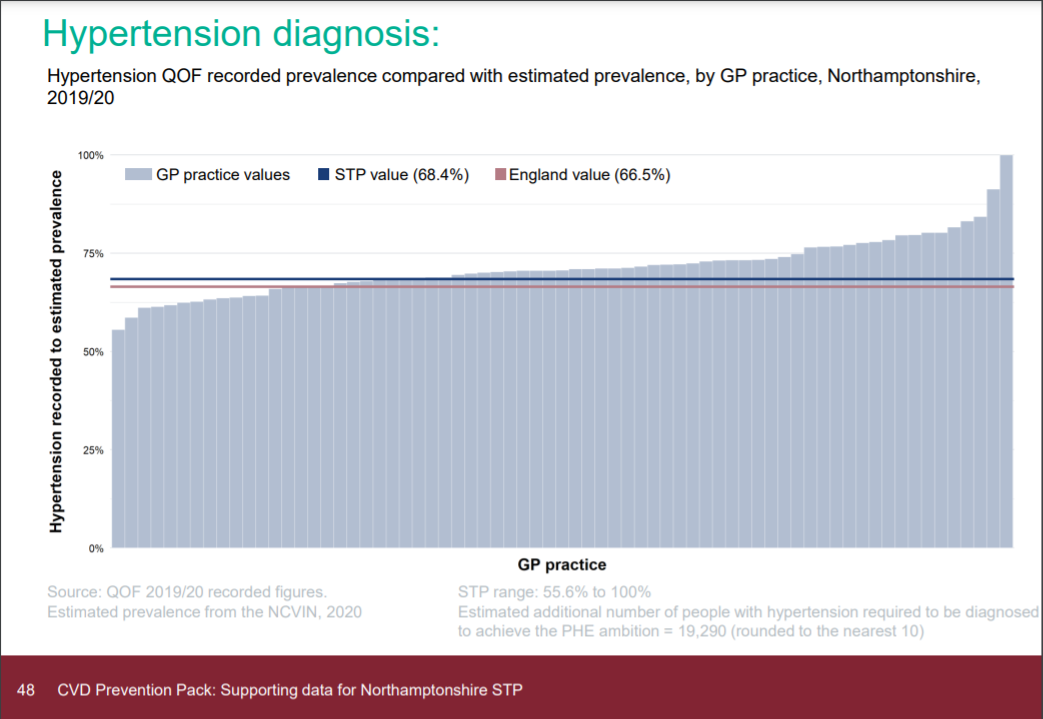 Variation across an ICS/STP

At GP level ICS/STP range: 55.6% to 100%
[Speaker Notes: There is the ability to view practice level variation across an ICS

*Please note the packs contain 2019/20 information and therefore represent a primary care pre-pandemic baseline]
SUPPORT FOR Health care QUALITY IMPROVEMENT
 
Hypertension case finding service

NICE Hypertension in adults quality standard (QS28)

CVD Prevent

UCL partners proactive care frameworks

Core20PLUS5
Support for quality improvement
[Speaker Notes: NICE Quality standards (QS) are a set of prioritised statements, which highlight areas where we know there is great variation in practice and opportunity for improvement. QS are derived from the guideline.
Statement 1People with suspected hypertension are offered ambulatory blood pressure monitoring (ABPM) to confirm a diagnosis of hypertension.
Statement 2 People with newly diagnosed hypertension receive investigations for target organ damage within 1 month of diagnosis.
Statement 3 This statement has been replaced by quality statements on primary and secondary prevention of cardiovascular disease in NICE's quality standard for cardiovascular disease risk assessment and lipid modification.
Statement 4 People with treated hypertension have a clinic blood pressure target set to below 140/90 mmHg if aged under 80 years, or below 150/90 mmHg if aged 80 years and over.
Statement 5 People with hypertension are offered a review of risk factors for cardiovascular disease annually.
Statement 6 People with resistant hypertension who are receiving 4 antihypertensive drugs and whose blood pressure remains uncontrolled are referred for specialist assessment.
Each quality statement is accompanied by a measure, which can be used to track progress of improvement projects and feed into local quality dashboards.

Equality and diversity considerations
Statement 1
ABPM may not be suitable for everyone, for example people with particular learning or physical disabilities. Some people may be unable to tolerate ABPM and some people may decline it.
Home blood pressure monitoring (HBPM) should be offered as an alternative to ABPM in such cases, in line with NICE's guideline on hypertension in adults, recommendation 1.2.4. If a person is unable to tolerate ABPM, HBPM is a suitable alternative to confirm the diagnosis of hypertension.
Statement 3
Targets are based on evidence of safe practice. A person aged 80 years or over with treated hypertension would not have a target clinic blood pressure of 150/90 mmHg if their blood pressure was already treated to below this threshold. Healthcare professionals should use clinical judgement when agreeing blood pressure targets with people with frailty or multimorbidity.]
good practice examples
Good practice examples
Workforce development and support
Workforce development
Support
For more information please contact:

Sue Gowton, Network quality improvement co-ordinator, Midlands CVDR Clinical Network England.cvdnetwork1@nhs.net